桃園市雙龍國小112學年度新生家長座談會
學務處工作報告
學務主任吳建龍
4991888#310
學務處團隊
學務主任
吳建龍
生教組長
鄭秋銀
訓育組長
蘇盈如
體育組長
涂欽文
衛生組長
陳浩雲
健康中心
廖嘉瑜護理師
生活教育
導護路隊
交通安全
自治市模範生
社團藝文活動
兒童朝會榮譽制度
運動團隊育樂營
體育競賽運動會
游泳教學運動器材
掃具掃區規劃
優質家族資源回收
健康促進學校
健康保健
學生傷病處理
學生保險
低年級學生上下學作息
開學前四週請至校門口前接送學生
上下學接送區注意事項
上下學接送區注意事項
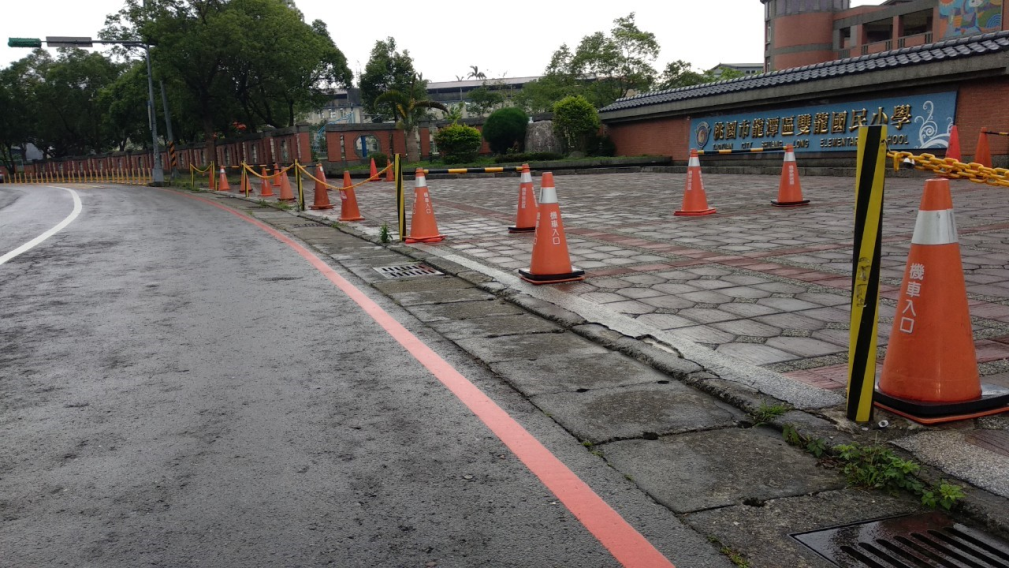 (一)機車請依序停放在學校正門口前停車格，並請確實按機車出入口進出，以免發生危險。
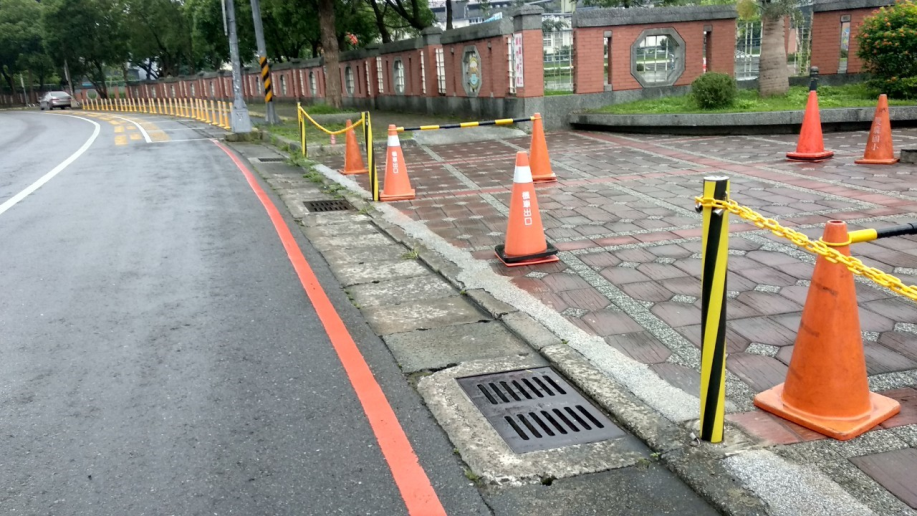 入口
出口
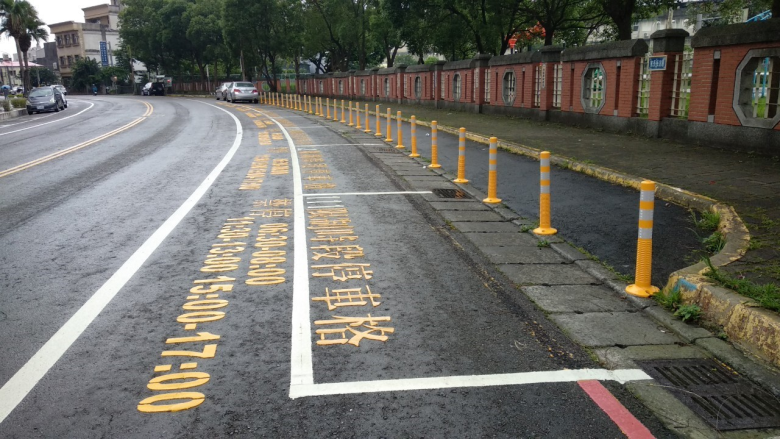 上下學接送區注意事項
(二)汽車請勿停在校門口紅線路段上，敬請多利用學校正門口左右兩側及龍潭高中圍牆外限時停車格，以維護上下車安全。
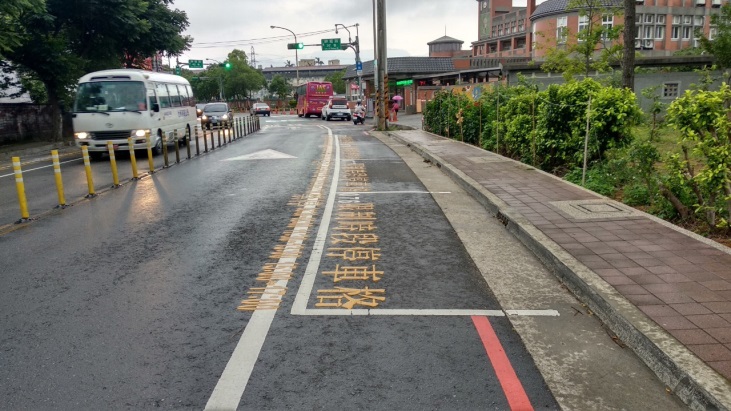 限時停車格
紅線請勿停車
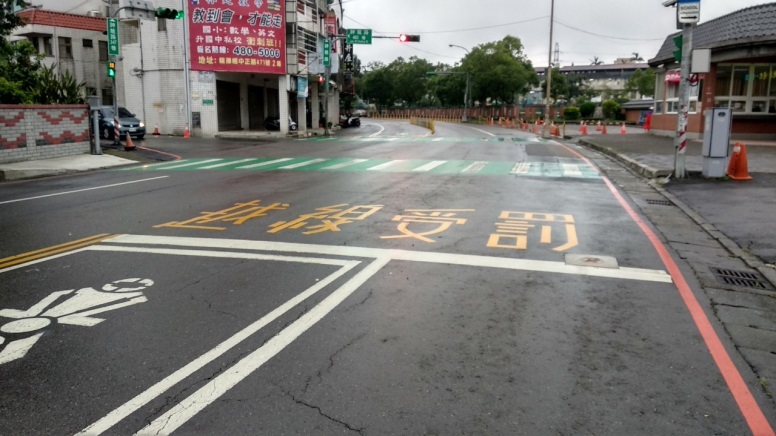 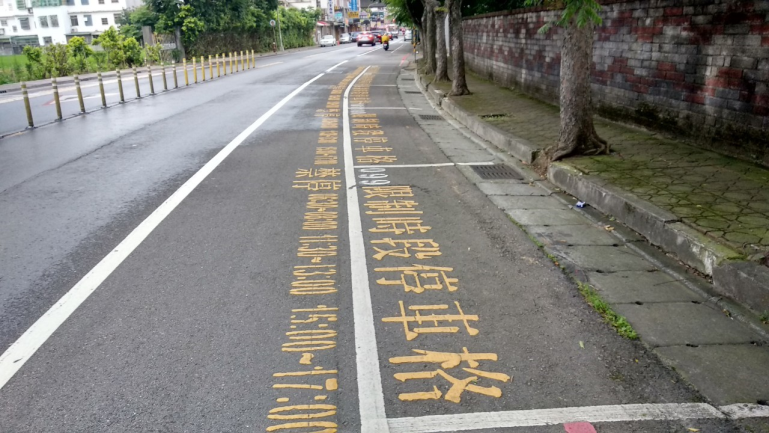 (三)車輛請勿在校門口迴轉、倒車、逆向行駛及並排停放，行經校門口請務必放慢車速。
上下學接送區注意事項
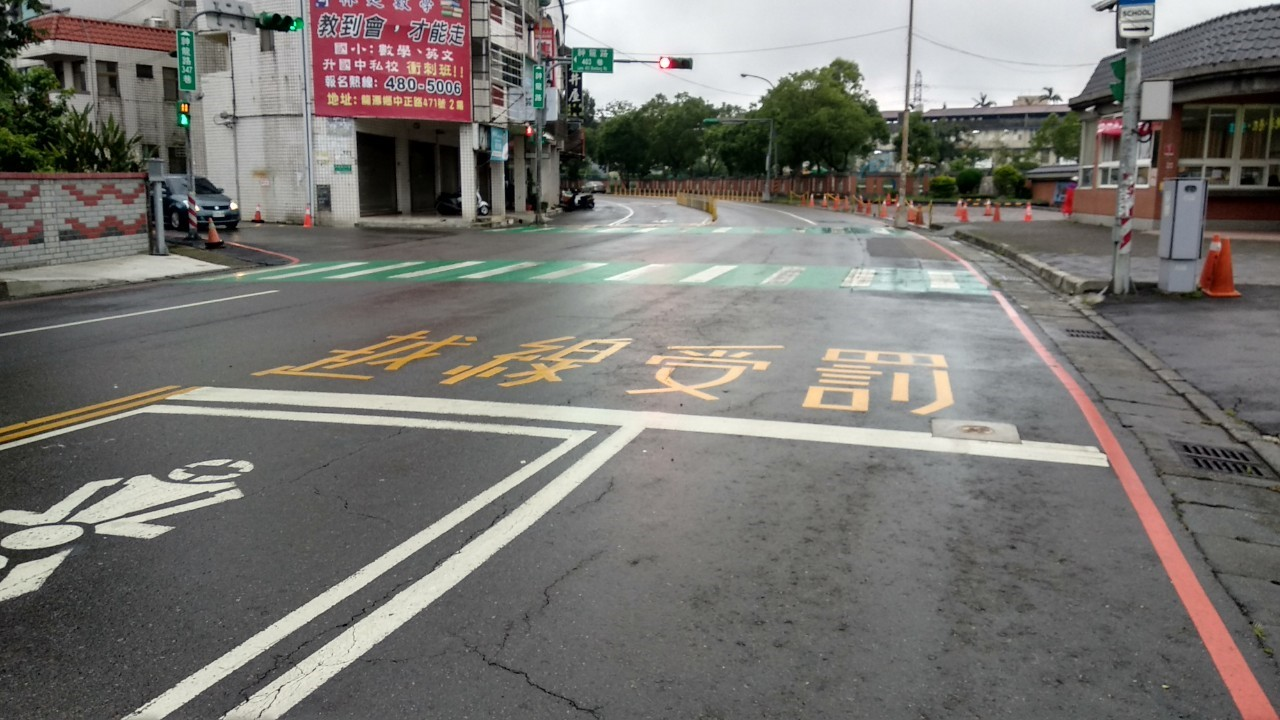 禁止逆向行駛
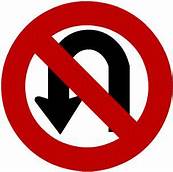 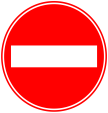 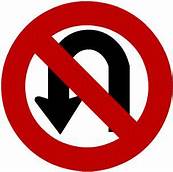 課後社團(週二班)
課後社團(週五班)
課後社團
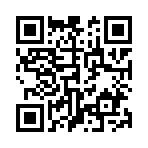 運動及才藝團隊
健康中心篇
每學期初身高、體重、視力測量：特別提醒視力異常，請持通知單到眼科專科醫師複檢，不可直接到眼鏡行配眼鏡。
傳染病防治：依據校園傳染病防治法，共同落實防疫觀念，配合衛生政策推行「生病不上學、居家自主健康管理，盡速就醫不延誤，遵守咳嗽禮節戴口罩的觀念」，例如腸病毒(含疑似腸病毒)、水痘、AB流感等一定要主動告知導師，依規定請假休養避免班級群聚感染。
謝謝聆聽